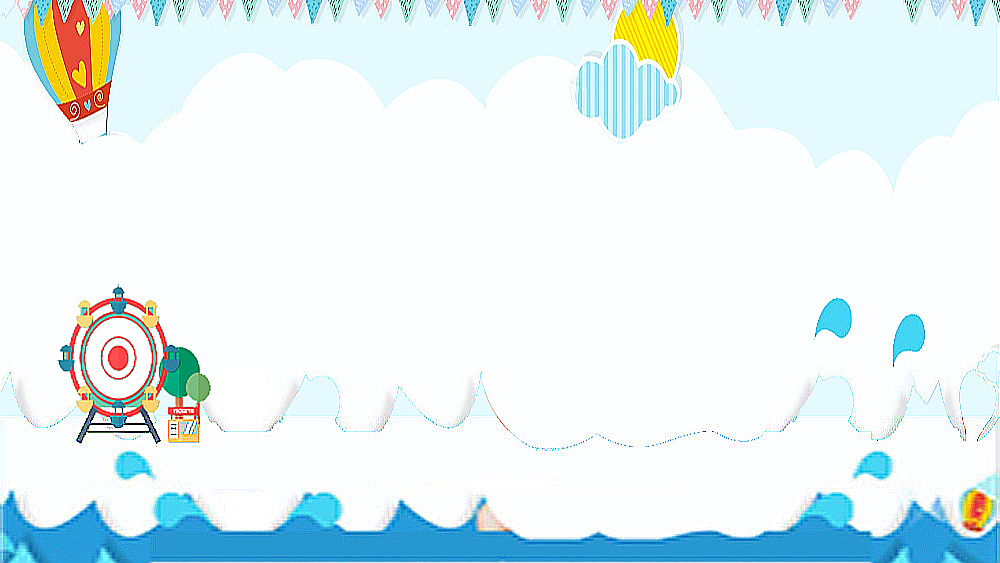 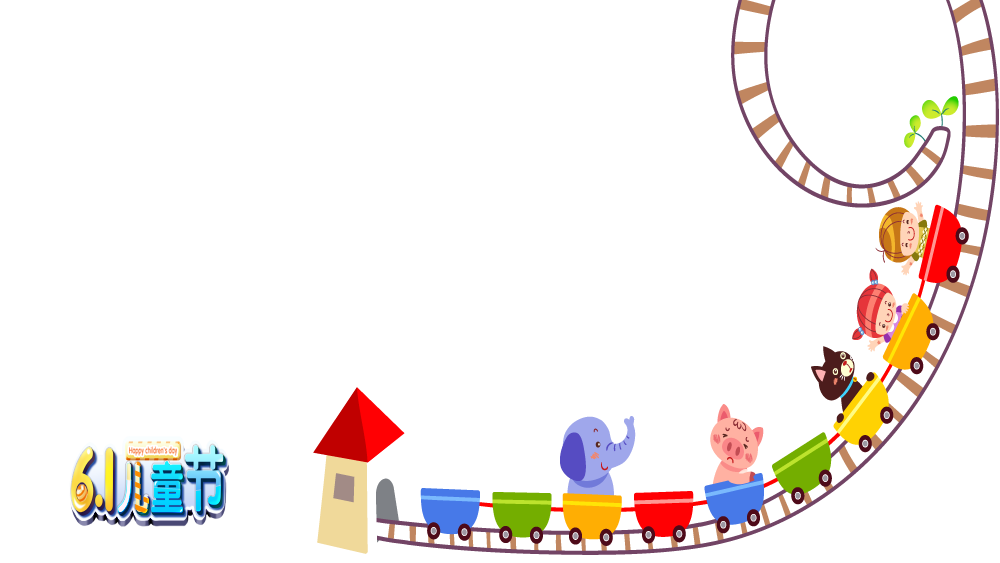 Chaøo möøng caùc con ñeán vôùi tieát hoïc Toaùn
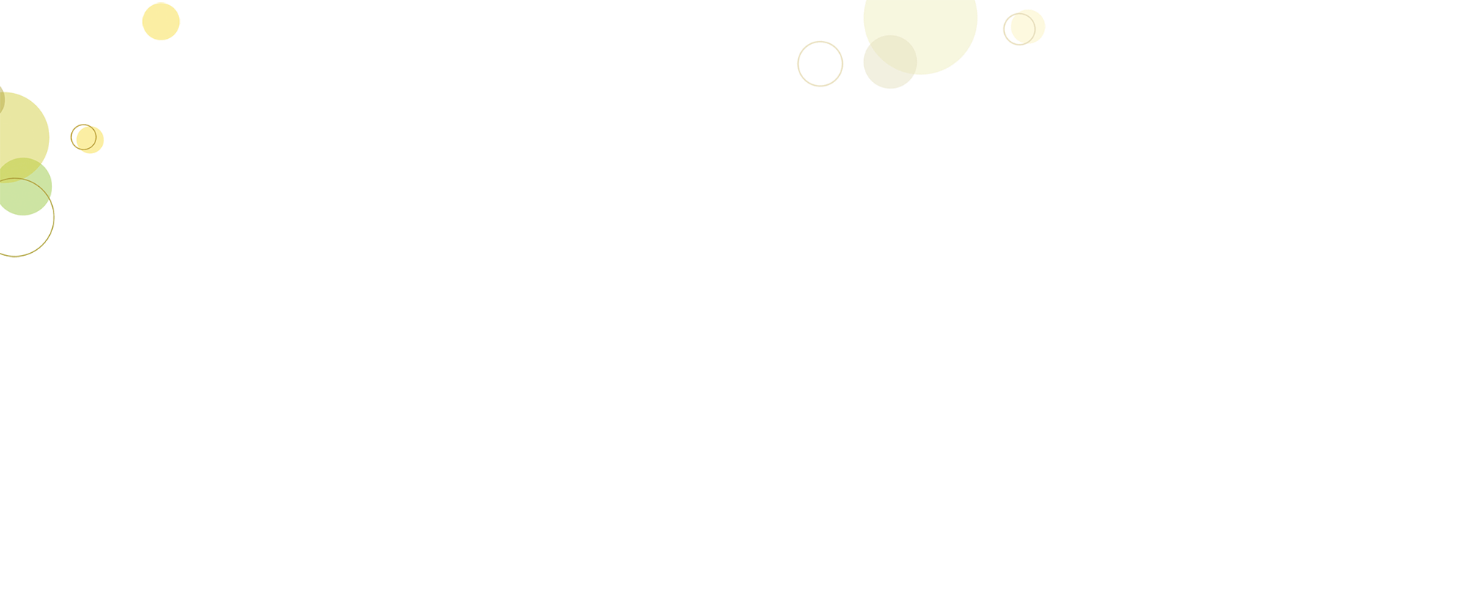 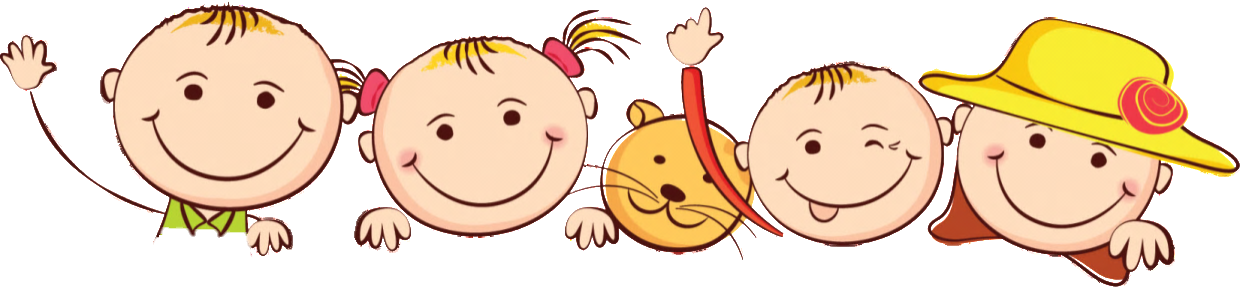 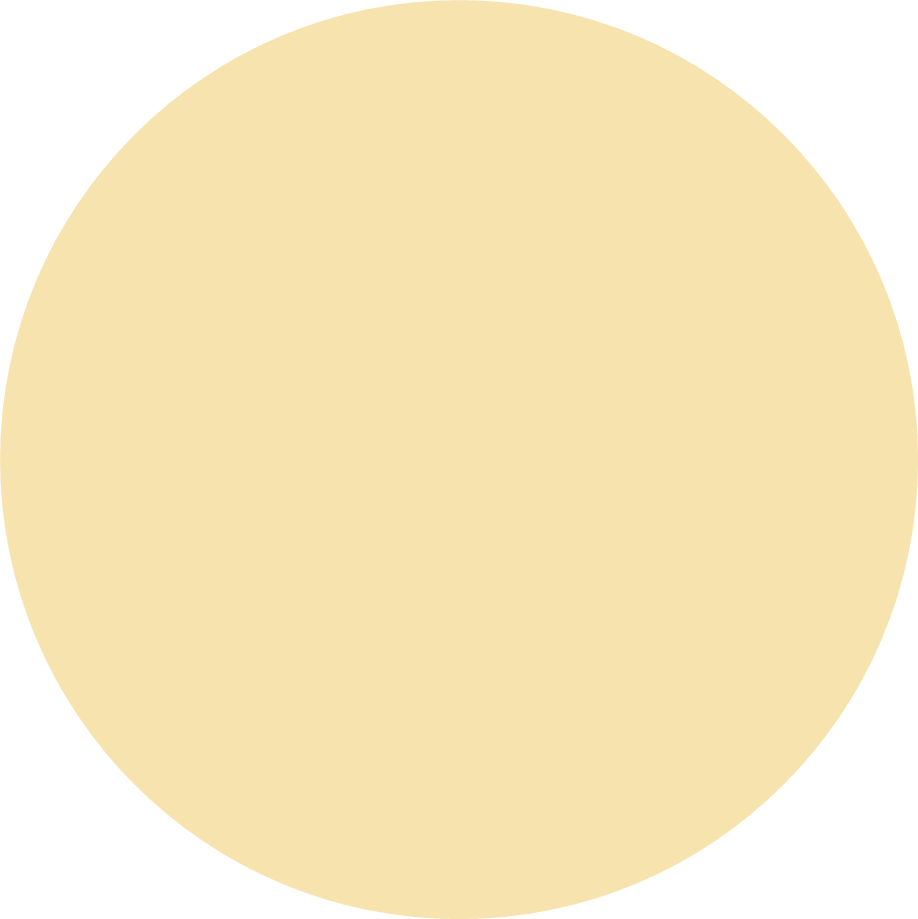 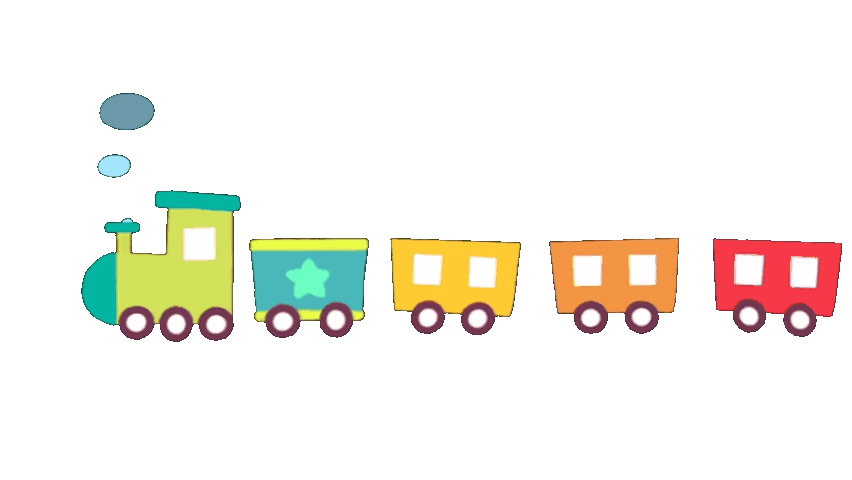 Khôûi ñoäng
CHIM THA LÁ VỀ TỔ
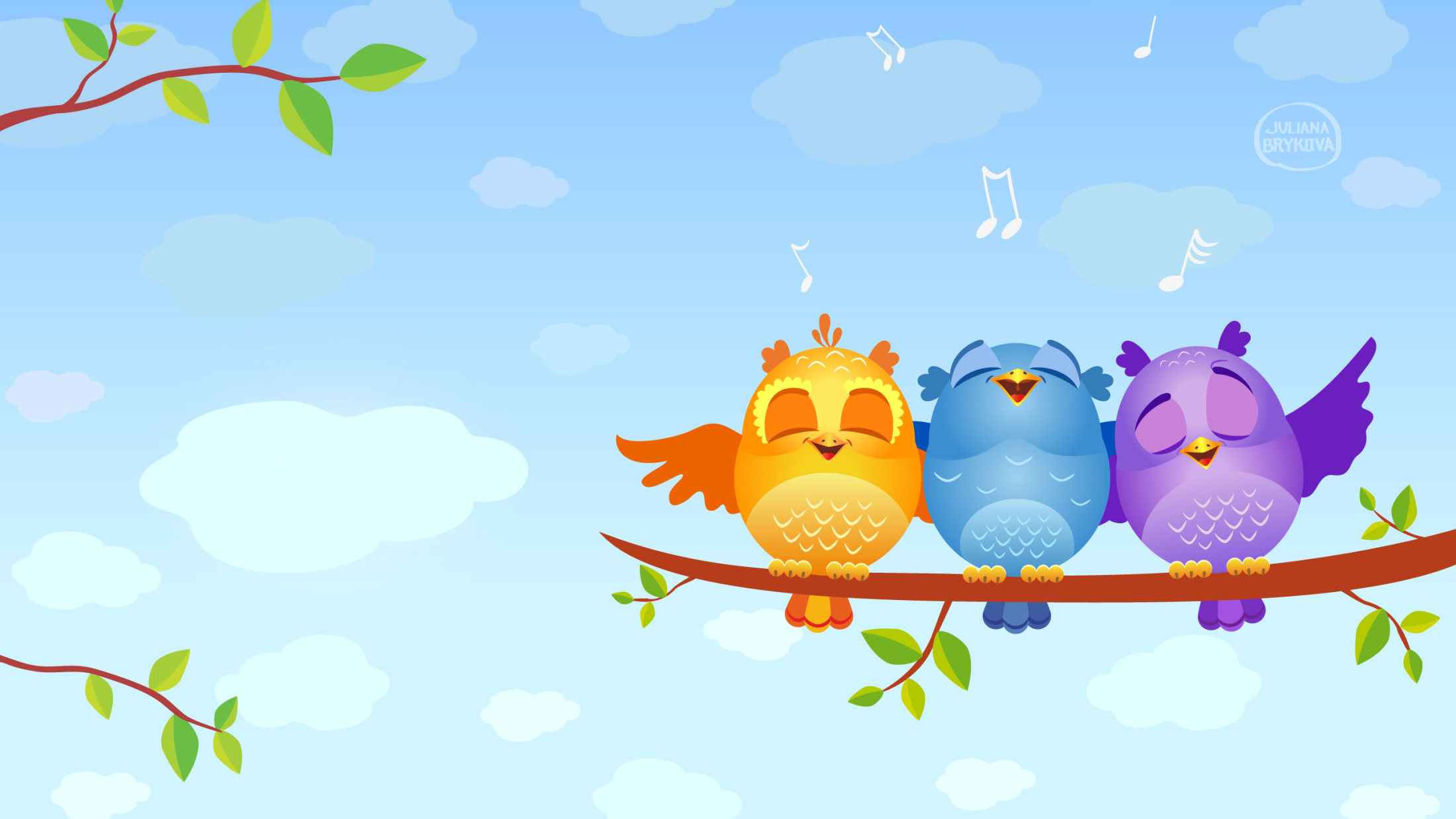 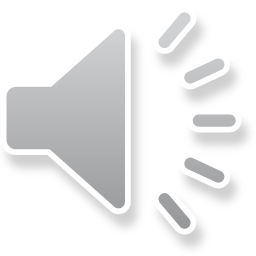 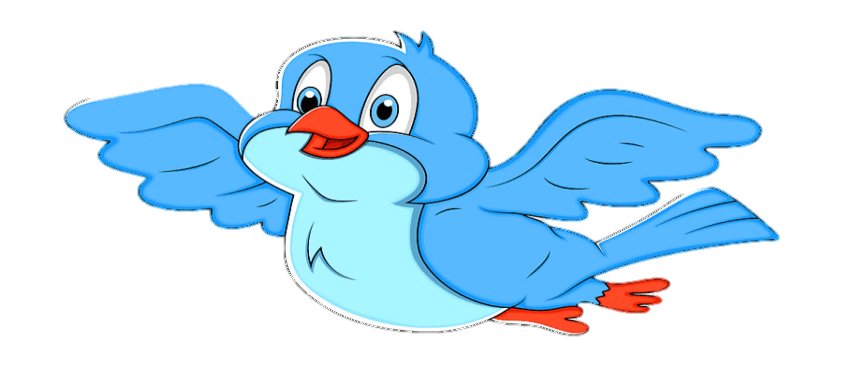 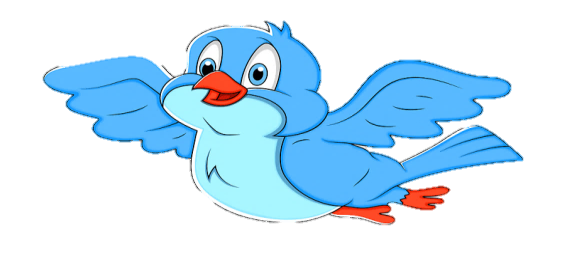 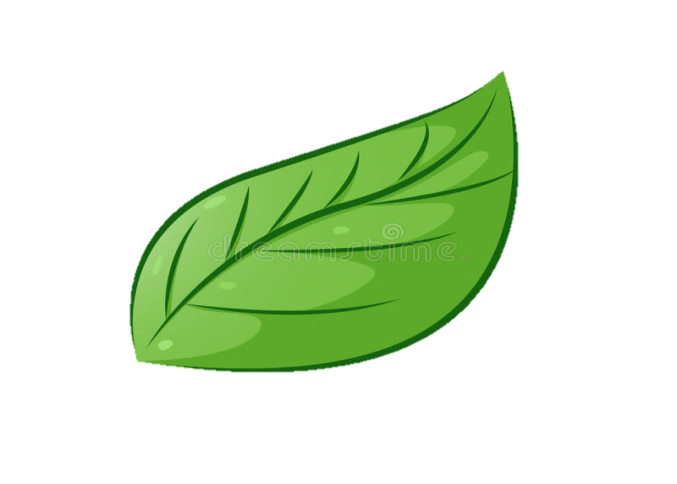 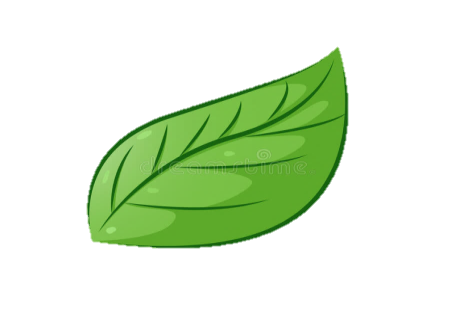 2 + 3
2 + 3
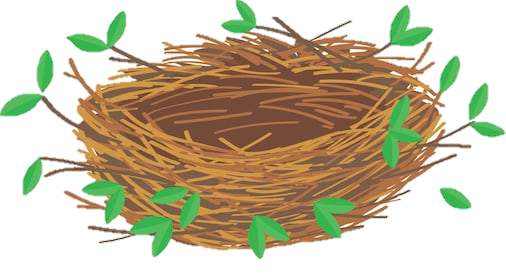 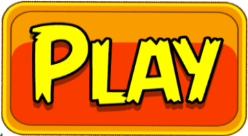 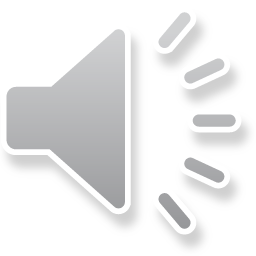 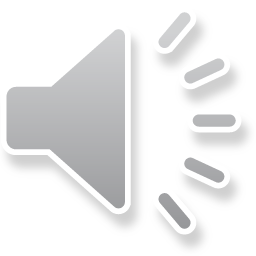 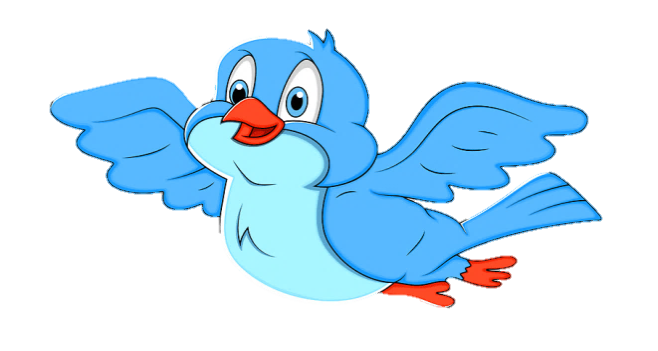 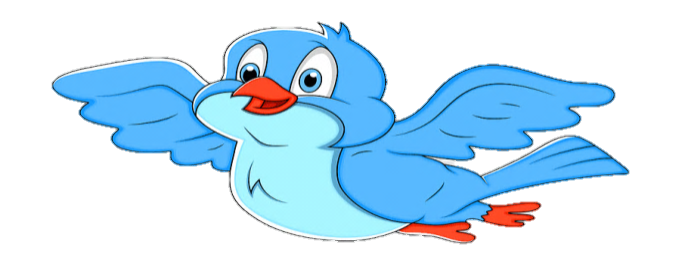 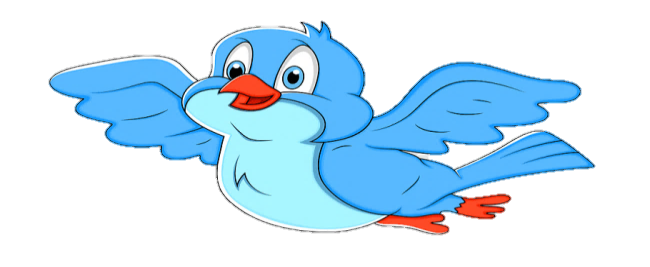 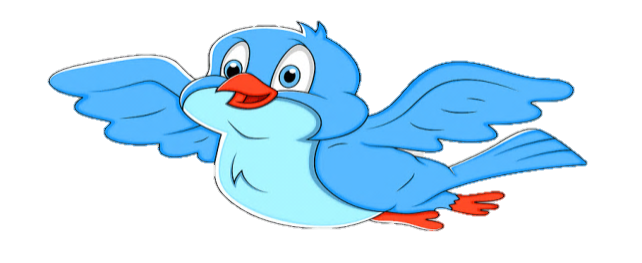 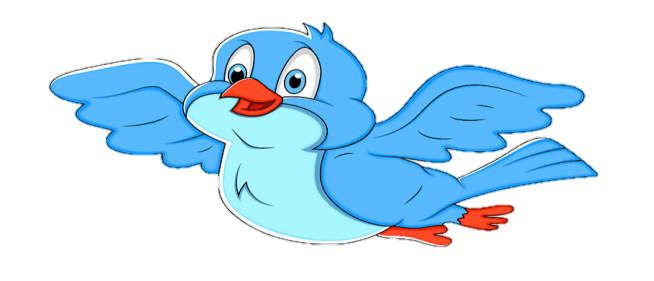 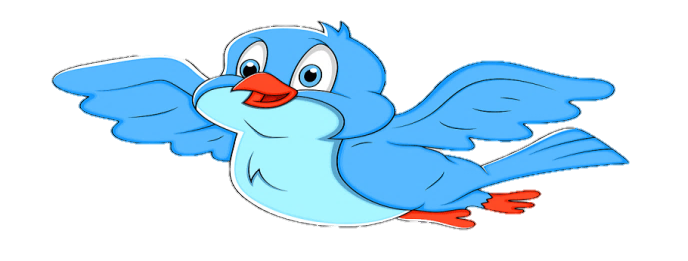 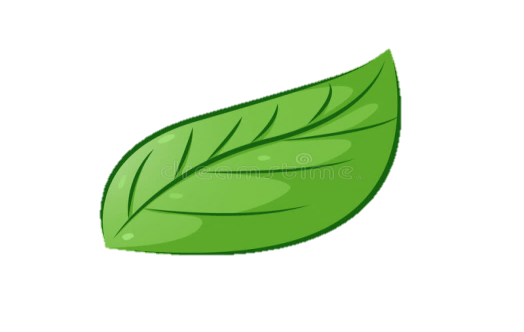 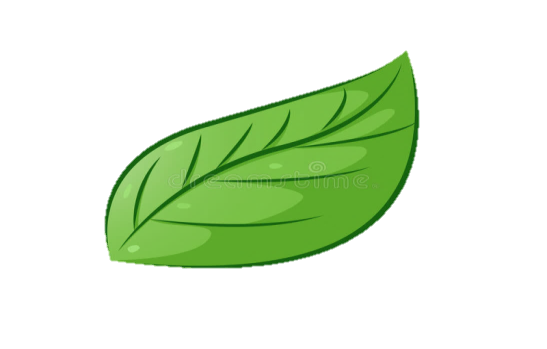 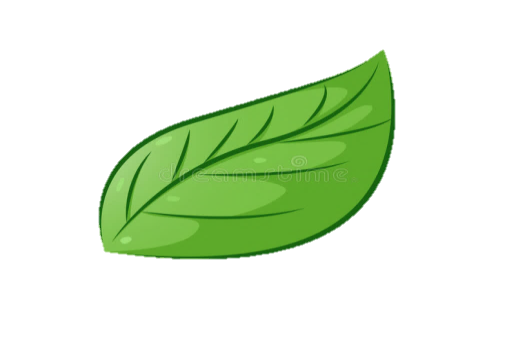 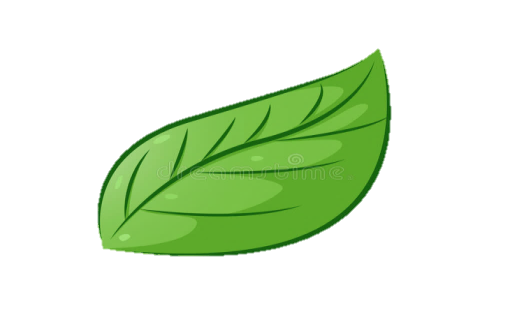 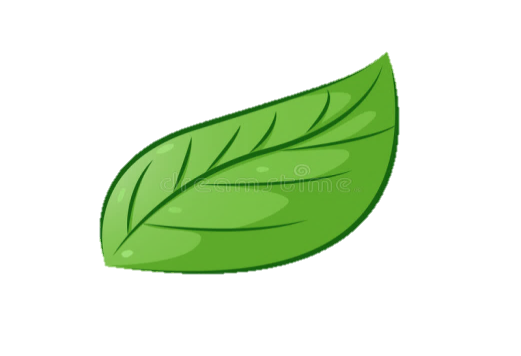 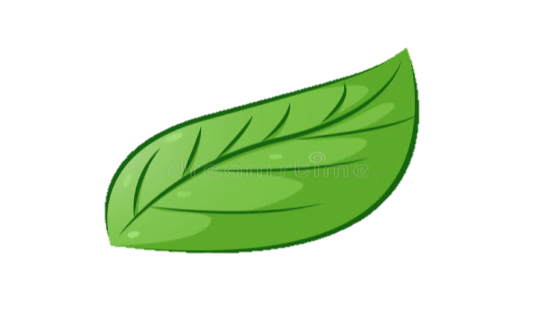 2 +1
6 + 3
5 + 1
1 + 2
4 + 2
5 + 4
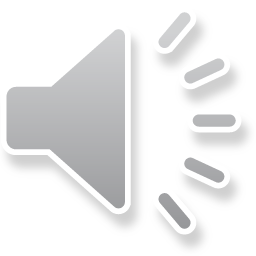 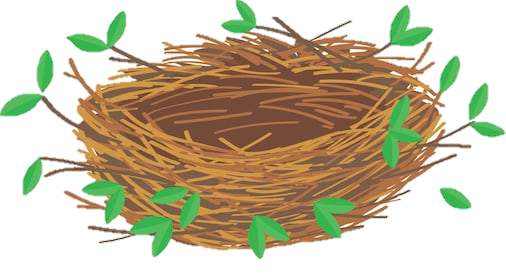 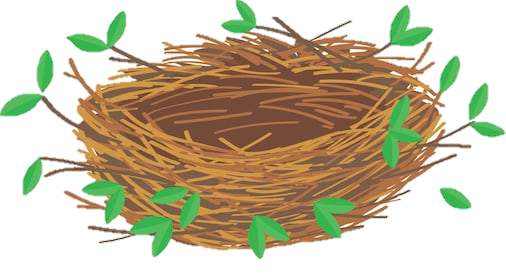 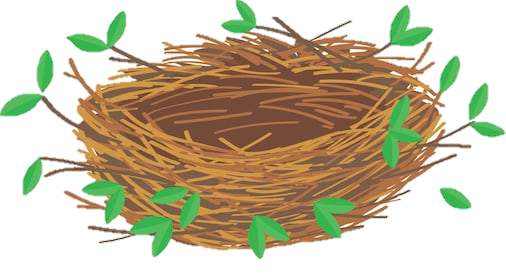 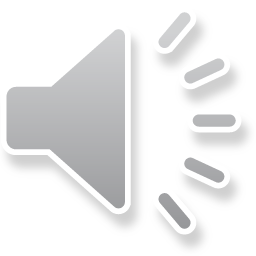 9
6
3
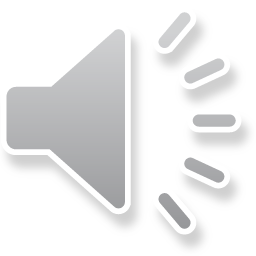 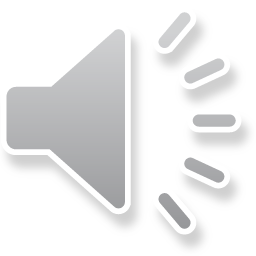 Toán
Phép cộng trong phạm vi 10
( Tiết 3)
5
Làm theo mẫu
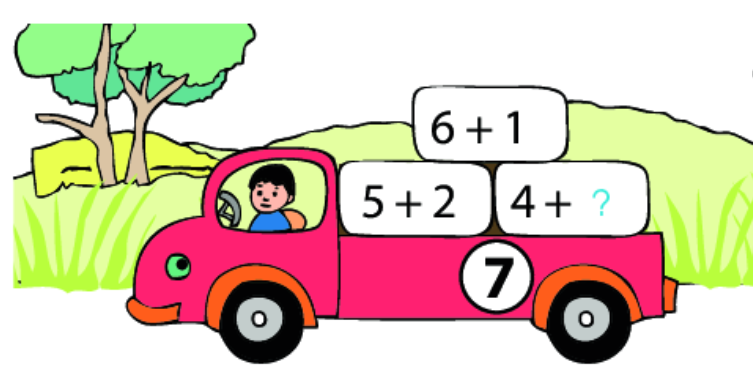 6 +1 = 7
5 +2 = 7
4 +3 = 7
Gộp 6 và 1 được mấy?
Gộp 4 và mấy được 7?
Gộp 5 và 2 được mấy?
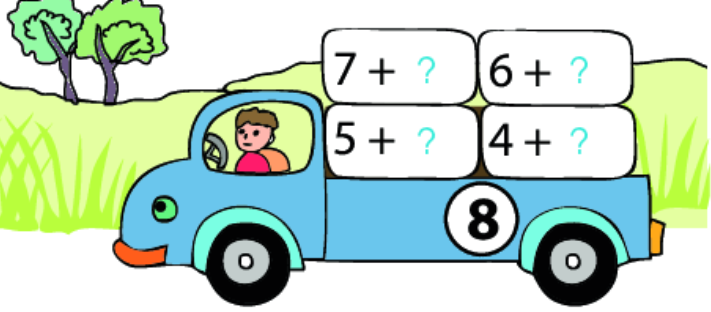 7 +1 = 8
5 +3 = 8
6 +2 = 8
4 +4 = 8
Gộp 4 và mấy được 8?
Gộp 7 và mấy được 8?
Gộp 5 và mấy được 8?
Gộp 6 và mấy được 8?
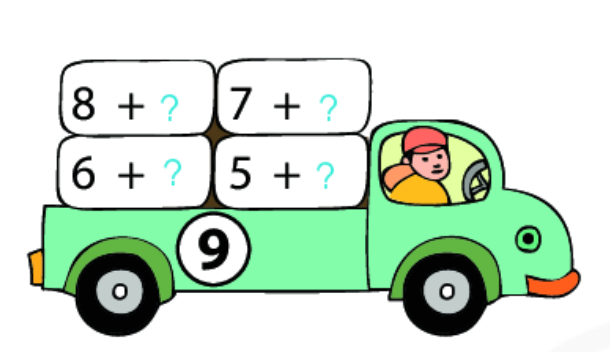 8 +1 = 9
6 +3 = 9
Gộp 8 và mấy được 9?
7 +2 = 9
Gộp 6 và mấy được 9?
5 +4 = 9
Gộp 7 và mấy được 9?
Gộp 5 và mấy được 9?
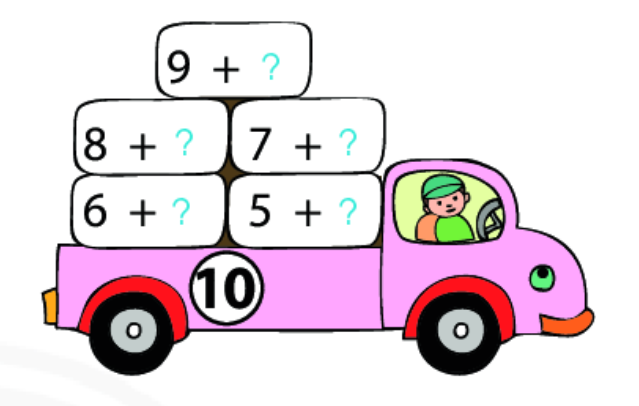 9 +1 = 10
8 +2 = 10
Gộp 9 và mấy được 10?
6 +4 = 10
Gộp 8 và mấy được 10?
7 +3 = 10
Gộp 6 và mấy được 10?
5 +5 = 10
Gộp 7 và mấy được 10?
Gộp 5 và mấy được 10?
6
Tính:
?
1 + 8 = 9
2 + 6 = 8
?
1 + 7 = 8
?
2 + 7 = 9
?
4 + 4 = 8
3 + 6 = 9
?
?
4 + 5 = 9
3 + 5 = 8
?
?
1 + 8 = 9
1 + 7 = 8
2 + 7 = 9
2 + 6 = 8
3 + 5 = 8
3 + 6 = 9
4 + 5 = 9
4 + 4 = 8
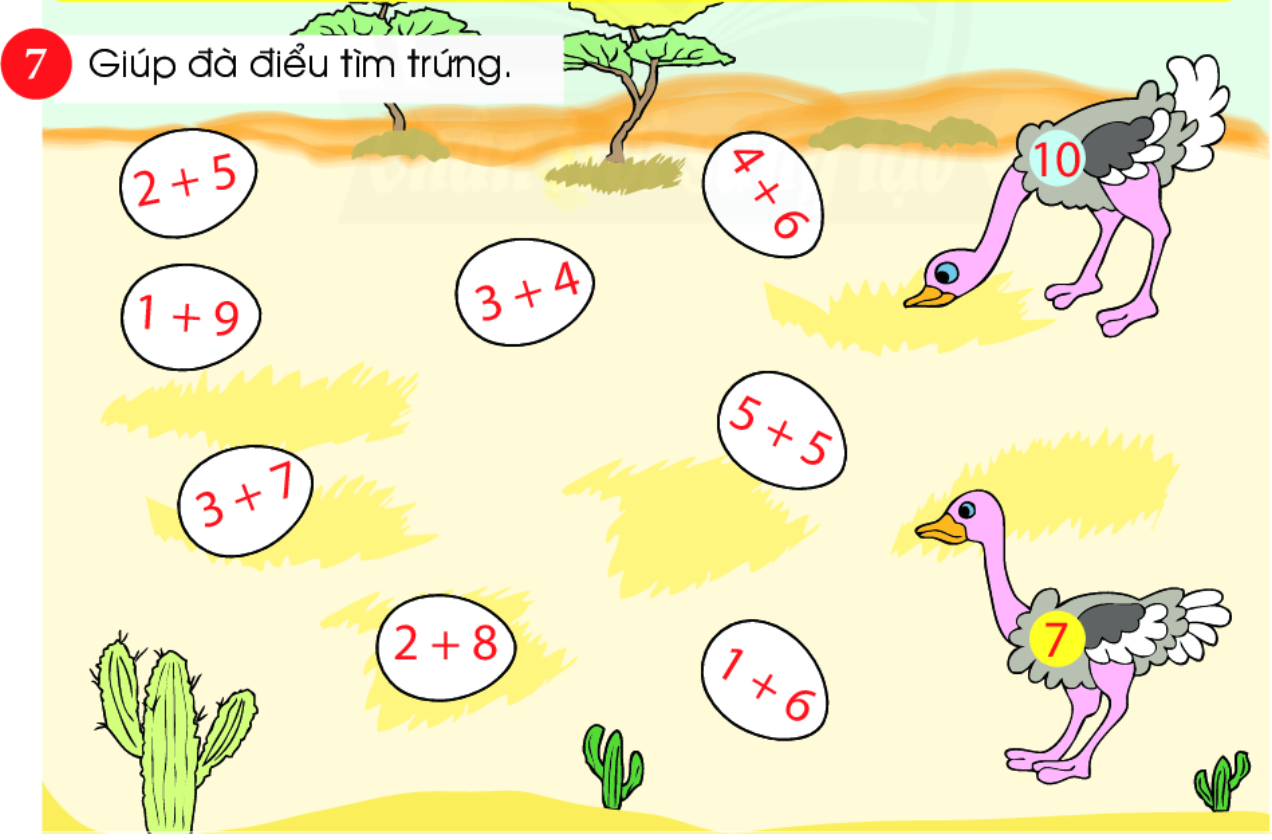 8
Xem tranh và viết hai phép cộng trong phạm vi 10.
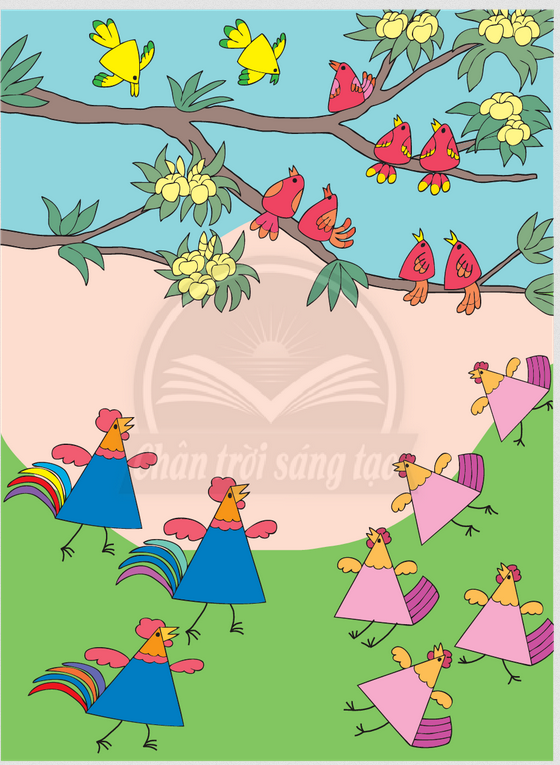 2 + 7 = 9
7 + 2 = 9
3 + 5 = 8
5 + 3 = 8
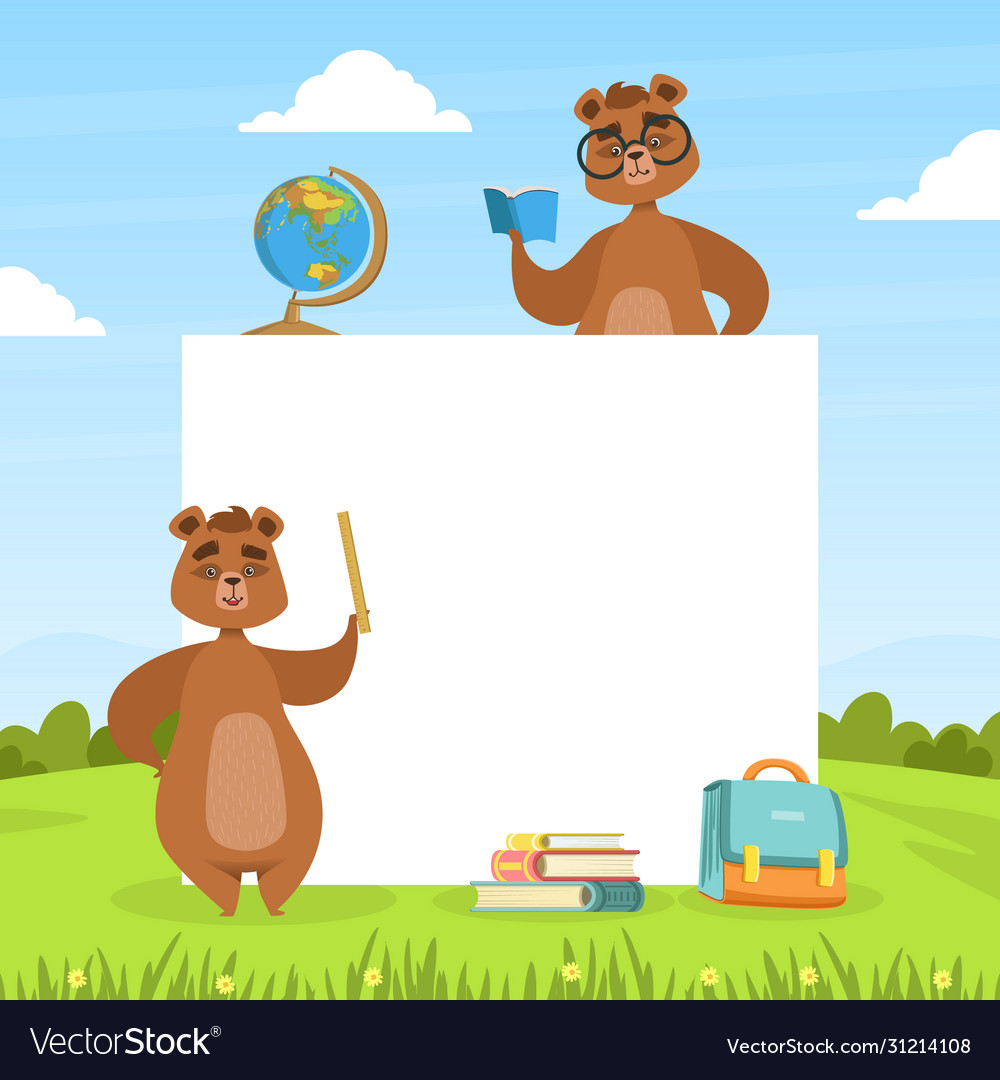 Cuûng coá
7
7
7
1
2
3
6
5
4
8
8
8
8
1
2
3
4
7
6
5
4
9
9
9
9
1
2
3
4
8
7
6
5
10
10
10
10
10
1
2
3
4
5
9
8
7
6
5